Подготовка ОО к реализации федеральных образовательных программ
ИМС заместителей директоров
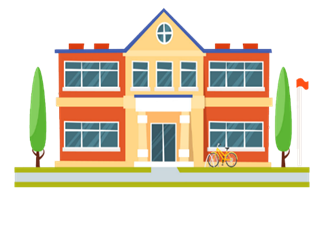 Белгород,10.02. 2023
Нормативные основания
- Федеральный закон от 29.12.2012 N 273-ФЗ  "Об образовании в Российской Федерации»
- Федеральные государственные образовательные стандарты общего образования:
■ Приказ Министерства просвещения РФ от 31 мая 2021 г. № 286 “Об утверждении федерального государственного образовательного стандарта начального общего образования”,
■ Приказ Министерства просвещения РФ от 31 мая 2021 г. №  287 “Об утверждении федерального государственного образовательного стандарта основного общего образования”,
■ Приказ Министерства просвещения РФ от 18 июля 2022 года № 568 «О внесении изменений в федеральный государственный образовательный стандарт основного общего образования, утвержденный приказом Министерства просвещения Российской Федерации от 31 мая 2021 г. №287»,
■ Приказ Министерства просвещения РФ от 18 июля 2022 года № 569 «О внесении изменений в федеральный государственный образовательный стандарт начального общего образования, утвержденный приказом Министерства просвещения Российской Федерации от 31 мая 2021 г. №286»,
■ Приказ Министерства просвещения Российской Федерации от 12 августа 2022 года № 732 «О внесении изменений в федеральный государственный образовательный стандарт среднего общего образования, утвержденный приказом Министерства образования и науки Российской Федерации от 17 мая 2012 г. № 413»
Нормативные основания
Приказ Министерства просвещения Российской Федерации от 16.11.2022 № 992 "Об утверждении федеральной образовательной программы начального общего образования" (Зарегистрирован 22.12.2022 № 71762).
 Приказ Министерства просвещения Российской Федерации от 16.11.2022 № 993 "Об утверждении федеральной образовательной программы основного общего образования" (Зарегистрирован 22.12.2022  № 71764).
 Приказ Министерства просвещения Российской Федерации от 23.11.2022 № 1014 "Об утверждении федеральной образовательной программы среднего общего образования" (Зарегистрирован 22.12.2022 № 71763).
Письма Минпросвещения России 

Письмо департамента государственной политики и управления в сфере общего образования Минросвещения России от 17.11.2022 № 03-1889 «О направлении информации» ( Информационно-разъяснительное письмо об основных изменениях, внесенных в федеральный государственный образовательный стандарт среднего общего образования и, и организации работы по его введению)
Письмо Минпросвещения России от 21 декабря 2022 г. № ТВ-2859/03 «Об отмене методических рекомендаций»; 
Письмо Минпросвещения России от 13.01.2023 N 03-49 "О направлении методических рекомендаций" (вместе с "Методическими рекомендациями по системе оценки достижения обучающимися планируемых результатов освоения программ начального общего, основного общего и среднего общего образования")
Письмо департамента государственной политики и управления в сфере общего образования Минросвещения России от 16.01.2023 № 03-68 «О направлении информации» (Информация о введении федеральных основных общеобразовательных программ) https://ppt.ru/docs/pismo/minprosveshcheniya-rossii/n-03-68-277600
МИНИСТЕРСТВО ПРОСВЕЩЕНИЯ РОССИЙСКОЙ ФЕДЕРАЦИИ
 ПИСЬМО ОТ 21 ДЕКАБРЯ 2022 Г. N ТВ-2859/03 
ОБ ОТМЕНЕ МЕТОДИЧЕСКИХ РЕКОМЕНДАЦИЙ
Минпросвещения России по итогам инвентаризации ранее выпущенных документов разъяснительного характера, а также в связи с обновлением федеральных государственных образовательных стандартов начального общего, основного общего и среднего общего образования, утвержденных приказами Минпросвещения России от 31 мая 2021 г. N 286, от 31 мая 2021 г. N 287 и от 12 августа 2022 г. N 732, сообщает об отмене методических рекомендаций о введении третьего часа физической культуры в недельный объем учебной нагрузки обучающихся образовательных учреждений Российской Федерации (письмо Министерства образования и науки Российской Федерации от 8 октября 2010 г. N ИК-1494/19)
… предусмотрен ряд учебных планов, при этом в рамках 5-дневной учебной недели на урок "Физическая культура" отводится 2 часа в неделю, а при 6-дневной учебной неделе - 3 часа в неделю, что соответствует санитарным правилам и нормам СанПиН 1.2.3685-21 "Гигиенические нормативы и требования к обеспечению безопасности и (или) безвредности для человека факторов среды обитания", утвержденным постановлением Главного государственного санитарного врача Российской Федерации от 28 января 2021 г. N 2.
Принимая во внимание, что Стратегией развития физической культуры и спорта в Российской Федерации на период до 2030 года (утверждена распоряжением Правительства Российской Федерации от 24.11.2020 N 3081-р) к приоритетным направлениям развития сферы физической культуры и спорта отнесено обеспечение дальнейшего совершенствования учебного предмета "Физическая культура" в системе общего образования, а также в целях реализации Концепции развития детско-юношеского спорта в Российской Федерации до 2030 года (утверждена распоряжением Правительства Российской Федерации от 28 декабря 2021 г. N 3894-р) Минпросвещения России координирует мероприятия по развитию детско-юношеского спорта в общеобразовательных организациях и в связи с этим при реализации вариантов федерального учебного плана, где количество часов на физическую
культуру составляет 2 часа, третий час необходимо реализовывать образовательной организацией за счет часов внеурочной деятельности и (или) за счет посещения обучающимися спортивных секций, школьных спортивных клубов, включая использование учебных модулей по видам спорта
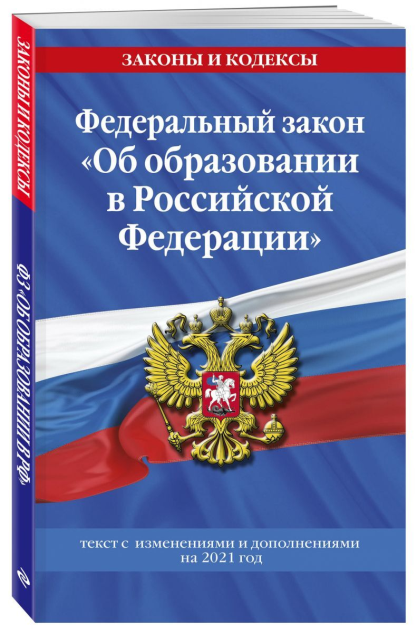 Федеральный закон от 29.12.2012 N 273-ФЗ  
"Об образовании в Российской Федерации"
Статья 2. Основные понятия, используемые в настоящем Федеральном законе
9. образовательная программа - комплекс основных характеристик образования (объем, содержание, планируемые результаты) и организационно-педагогических условий, который представлен в виде учебного плана, календарного учебного графика, рабочих программ учебных предметов, курсов, дисциплин (модулей), иных компонентов, оценочных и методических материалов, а также в предусмотренных настоящим Федеральным законом случаях в виде рабочей программы воспитания, календарного плана воспитательной работы, форм аттестации;
10.1) федеральная основная общеобразовательная программа - учебно-методическая документация (федеральный учебный план, федеральный календарный учебный график, федеральные рабочие программы учебных предметов, курсов, дисциплин (модулей), иных компонентов, федеральная рабочая программа воспитания, федеральный календарный план воспитательной работы), определяющая единые для Российской Федерации базовые объем и содержание образования определенного уровня и (или) определенной направленности, планируемые результаты освоения образовательной программы;
(п. 10.1 введен Федеральным  законом от 24.09.2022 N 371-ФЗ)
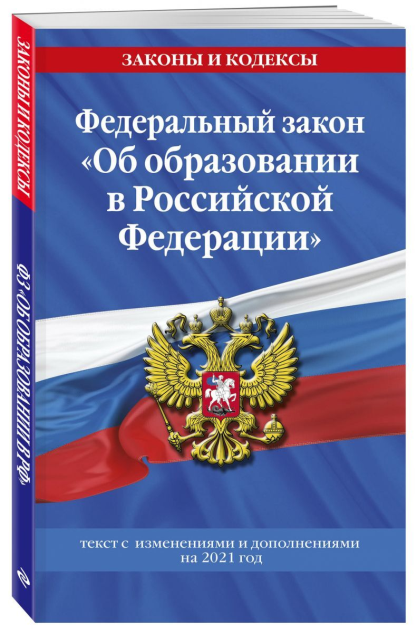 Федеральный закон от 29.12.2012 N 273-ФЗ  
"Об образовании в Российской Федерации"
Статья 12. Образовательные программы
6.1. Организации, осуществляющие образовательную деятельность по имеющим государственную аккредитацию образовательным программам начального общего, основного общего, среднего общего образования, разрабатывают образовательные программы в соответствии с федеральными государственными образовательными стандартами и соответствующими федеральными основными общеобразовательными программами. 

Содержание и планируемые результаты разработанных образовательными организациями образовательных программ должны быть не ниже соответствующих содержания и планируемых результатов федеральных основных общеобразовательных программ.

(часть 6.1 введена Федеральным законом от 24.09.2022 N 371-ФЗ)
Федеральный закон от 24.09.2022 N 371-ФЗ 
"О внесении изменений в Федеральный закон "Об образовании в Российской Федерации" 
и статью 1 Федерального закона "Об обязательных требованиях в Российской Федерации"
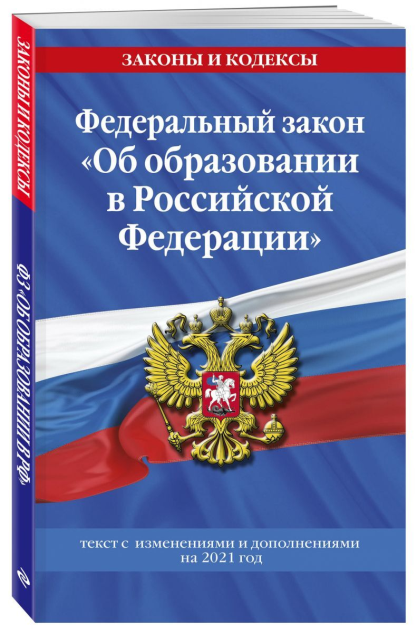 Статья 3

… 3. Федеральные основные общеобразовательные    программы утверждаются федеральным органом исполнительной власти, осуществляющим функции по выработке и реализации государственной политики и нормативно-правовому регулированию в сфере общего образования, не позднее 1 января 2023 года.

4. Основные общеобразовательные программы подлежат приведению в соответствие с федеральными основными общеобразовательными программами не позднее 1 сентября 2023 года.
Федеральный закон от 24 сентября 2022 г № 371-ФЗ
 «О внесении изменений в Федеральный закон «Об образовании в Российской Федерации» и статью 1 Федерального закона «Об обязательных требованиях в Российской Федерации»
Согласно статьям 1, 2 Федерального закона № 371-ФЗ термин  «примерные программы» на уровне начального общего, основного общего  и среднего общего образования исключен из Федерального закона № 273-ФЗ; 

 введены единые для Российской Федерации федеральные основные общеобразовательные программы, которые разрабатываются и утверждаются Минпросвещения России;

 В соответствии с пунктом 4 статьи 3 Федерального закона № 371-ФЗ основные общеобразовательные программы всех общеобразовательных организаций Российской Федерации подлежат приведению в соответствие с ФООП не позднее 1 сентября 2023 года.
Письмо департамента государственной политики и управления в сфере общего образования Минросвещения России от 16.01.2023 № 03-68 «О направлении информации» 
(Информация о введении федеральных основных общеобразовательных программ)
Согласно части 61 статьи 12 Федерального закона № 273-ФЗ образовательные организации разрабатывают ООП в соответствии с ФГОС и соответствующими ФООП. 

содержание и планируемые результаты разработанных образовательными организациями ООП должны быть не ниже соответствующих содержания и планируемых результатов ФООП. 

введение ФООП является обязательным с 1 сентября 2023 г. для обучающихся 1-11 классов всех образовательных организаций, реализующих образовательные программы начального общего, основного общего, среднего общего образования. 

общеобразовательные организации в обязательном порядке используют федеральные рабочие программы по учебным предметам «Русский язык», «Литературное чтение» и «Окружающий мир» (начальное общее образование), «Русский язык», «Литература», «История», «Обществознание», «География» и «Основы безопасности жизнедеятельности» (основное общее и среднее общее образование).
Письмо департамента государственной политики и управления в сфере общего образования Минросвещения России от 16.01.2023 № 03-68 «О направлении информации» 
(Информация о введении федеральных основных общеобразовательных программ)
▪ федеральные рабочие программы по остальным учебным предметам могут использоваться как в неизменном виде, так и в качестве методической основы для разработки педагогическими работниками авторских рабочих программ с учетом имеющегося опыта реализации углубленного изучения предмета. В этом случае необходимо соблюдать условие, что содержание и планируемые результаты разработанных программ должны быть не ниже, чем в федеральных рабочих программах. 
 ▪ образовательные организации могут непосредственно применять федеральный учебный план и (или) федеральный календарный учебный график. В этом случае соответствующая учебно-методическая документация не разрабатывается:
 обеспечение общих подходов к качеству учебно-методической документации, используемой педагогическими работниками при реализации основных образовательных программ;
 снятие части методической нагрузки с руководителей и учителей. 
▪ на основании статьи 2 Федерального закона № 273-ФЗ разработка учебного плана относится к компетенции конкретной образовательной организации.
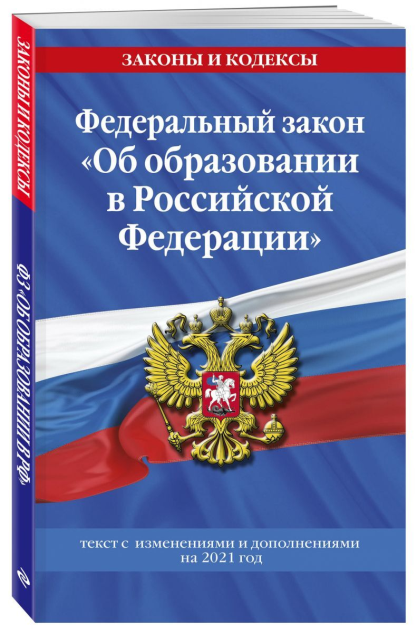 Федеральный закон от 29.12.2012 N 273-ФЗ  
"Об образовании в Российской Федерации"
Статья 12. Образовательные программы
6.3. При разработке основной общеобразовательной программы организации, осуществляющие образовательную деятельность по имеющим государственную аккредитацию образовательным программам начального общего, основного общего, среднего общего образования, предусматривают непосредственное применение при реализации обязательной части образовательной программы начального общего образования федеральных рабочих программ по учебным предметам "Русский язык", "Литературное чтение" и "Окружающий мир", а при реализации обязательной части образовательных программ основного общего и среднего общего образования федеральных рабочих программ по учебным предметам "Русский язык", "Литература", "История", "Обществознание", "География" и "Основы безопасности жизнедеятельности".

(часть 6.3 введена Федеральным законом от 24.09.2022 N 371-ФЗ)
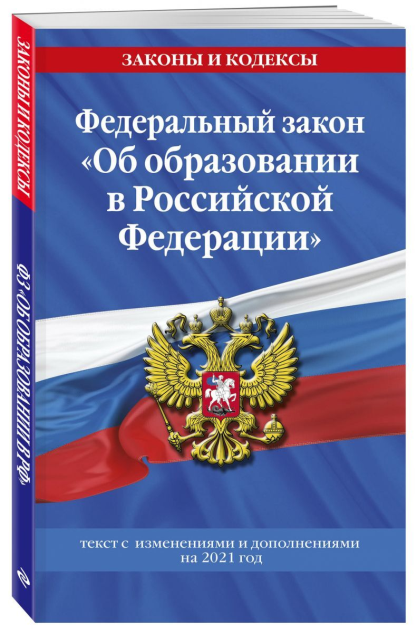 Федеральный закон от 29.12.2012 N 273-ФЗ  
"Об образовании в Российской Федерации
Статья 12. Образовательные программы
6.4. Организации, осуществляющие образовательную деятельность, указанные в частях 6 и 6.1 настоящей статьи, вправе непосредственно применять при реализации соответствующих основных общеобразовательных программ федеральные основные общеобразовательные программы, а также предусмотреть применение федерального учебного плана, и (или) федерального календарного учебного графика, и (или) не указанных в части 6.3 настоящей статьи федеральных рабочих программ учебных предметов, курсов, дисциплин (модулей). В этом случае соответствующая учебно-методическая документация не разрабатывается.

(часть 6.4 введена Федеральным законом от 24.09.2022 N 371-ФЗ)
Федеральные образовательные программы НОО, ООО и СОО
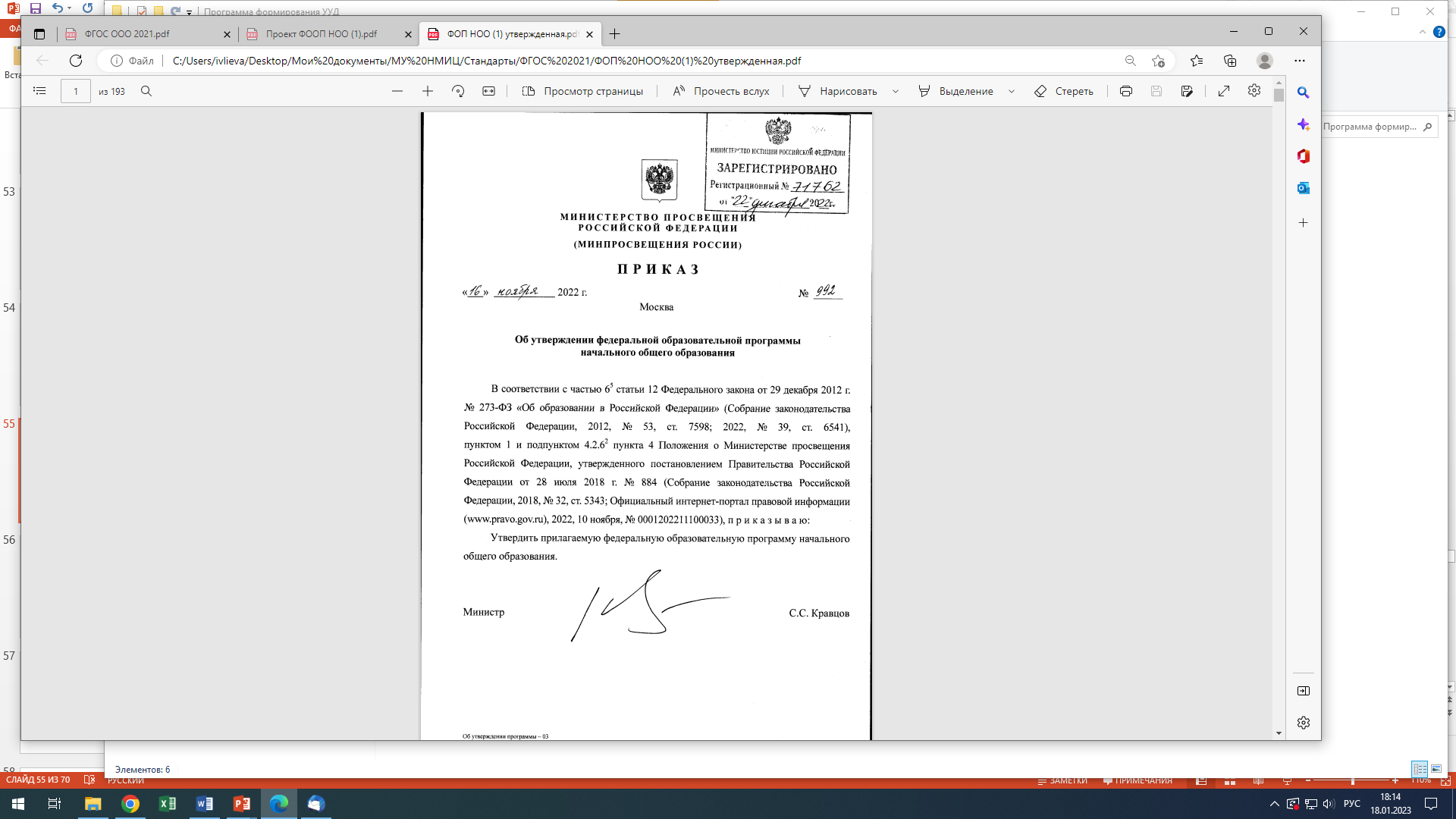 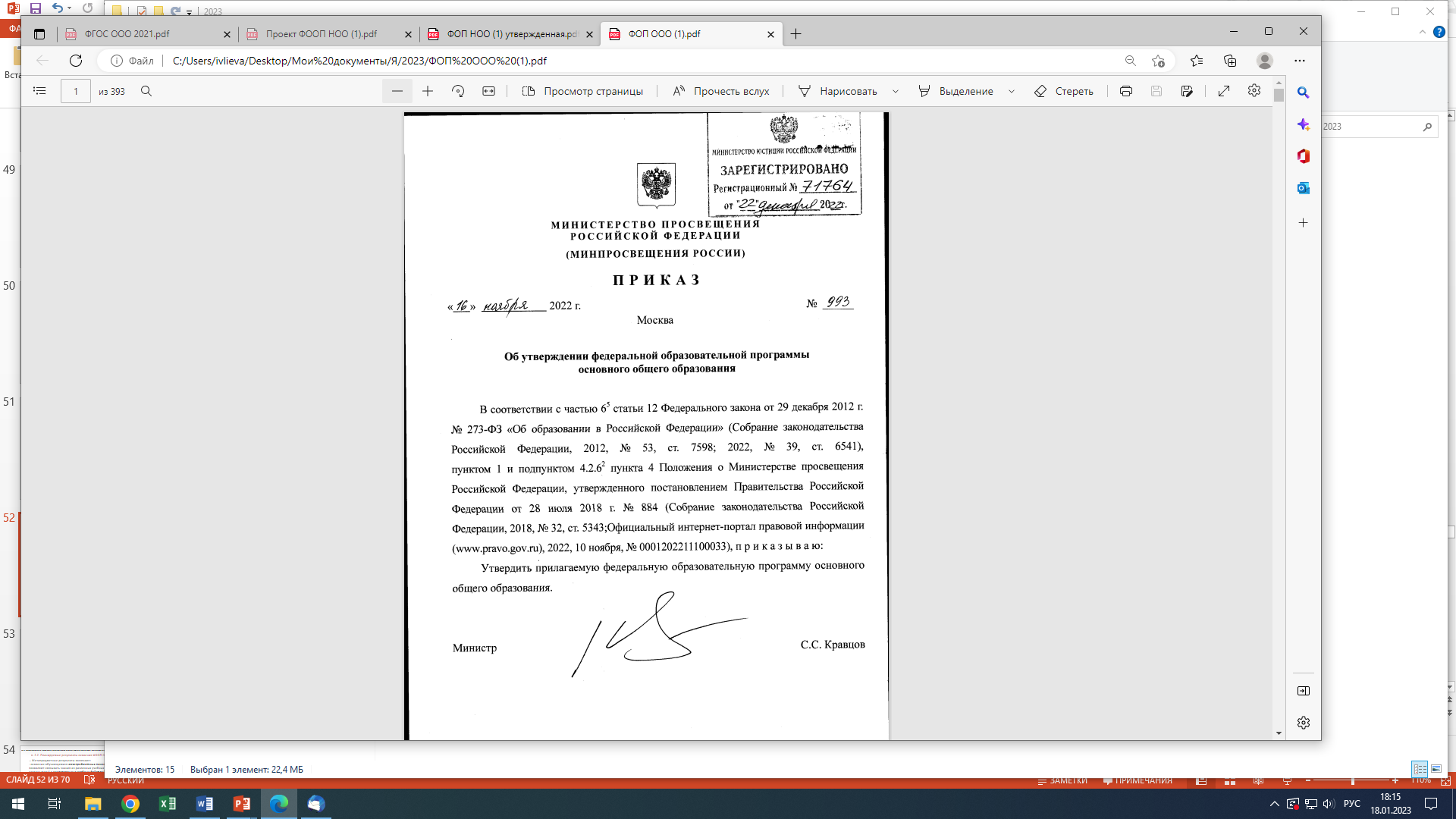 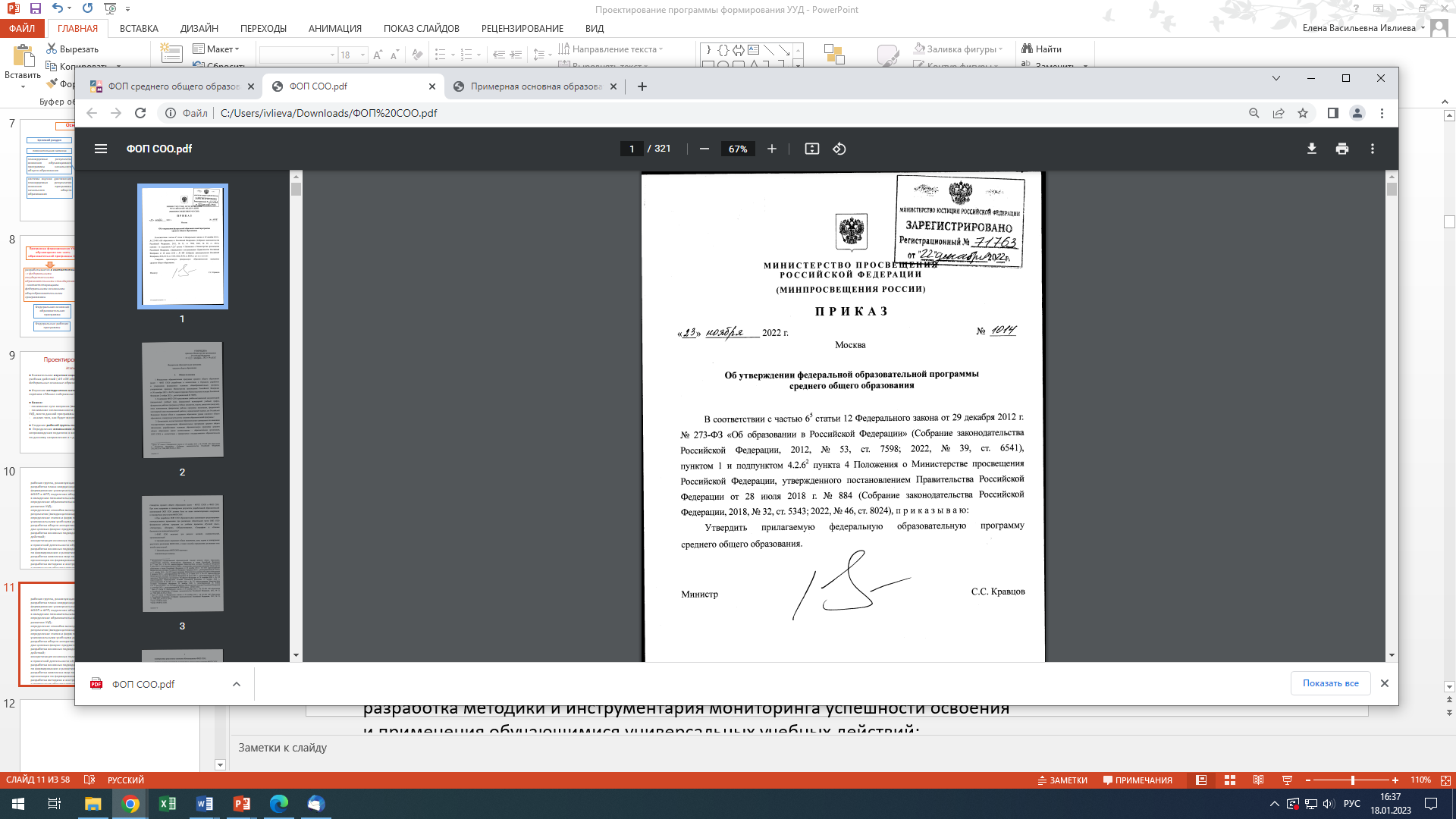 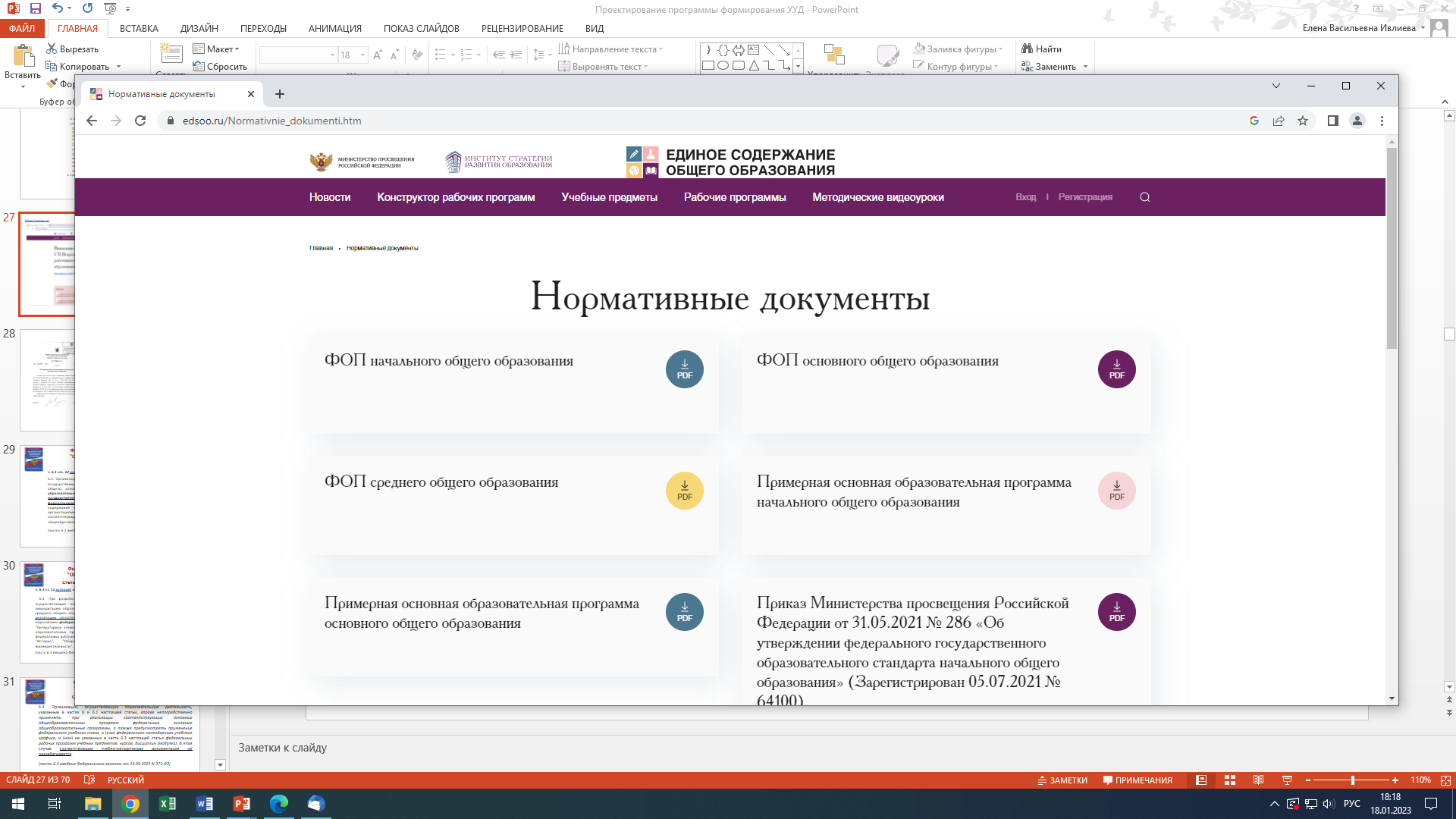 Федеральная образовательная программа НОО
Федеральная образовательная программа ООО
Федеральная образовательная программа СОО
7. Целевой раздел ФОП ООО включает:
- пояснительную записку;
- планируемые результаты освоения обучающимися ФОП ООО;
- систему оценки достижения планируемых результатов освоения ФОП ООО .
8. Содержательный раздел ФОП ООО включает…:
- федеральные рабочие программы учебных предметов;
- программу формирования универсальных учебных действий у обучающихся ;
федеральную рабочую программу воспитания.
15. Организационный раздел ФОП ООО определяет общие рамки организации образовательной деятельности, а также организационные механизмы и условия реализации программы основного общего образования  и включает:
- федеральный учебный план;
- федеральный план внеурочной деятельности;
- федеральный календарный учебный график;
- федеральный календарный план воспитательной работы, содержащий перечень событий и мероприятий воспитательной направленности, которые организуются и проводятся образовательной организацией или в которых образовательная организация принимает участие в учебном году или периоде обучения.
7. Целевой раздел ФОП СОО включает:
- пояснительную записку;
- планируемые результаты освоения обучающимися ФОП СОО;
- систему оценки достижения планируемых результатов освоения ФОП СОО.
8. Содержательный раздел ФОП ООО включает …:
- федеральные рабочие программы учебных предметов;
- программу формирования универсальных учебных действий у обучающихся;
федеральную рабочую программу воспитания.
 14. Организационный раздел ФОП ООО определяет общие рамки организации образовательной деятельности, а также организационные механизмы и условия реализации программы среднего общего образования  и включает:
- федеральный учебный план;
- федеральный план внеурочной деятельности;
- федеральный календарный учебный график;
- федеральный календарный план воспитательной работы.
7. Целевой раздел ФОП НОО включает:
- пояснительную записку;
- планируемые результаты освоения обучающимися ФОП НОО;
- систему оценки достижения планируемых результатов освоения ФОП НОО .
9. Содержательный раздел ФОП НОО включает …:
- федеральные рабочие программы учебных предметов;
- программу формирования универсальных учебных действий у обучающихся ;
федеральную рабочую программу воспитания. 
16. Организационный раздел ФОП НОО определяет общие рамки организации образовательной деятельности, а также организационные механизмы и условия реализации программы начального общего образования и включает:
- федеральный учебный план;
- федеральный план внеурочной деятельности;
- федеральный календарный учебный график;
- федеральный календарный план воспитательной работы, содержащий перечень событий и мероприятий воспитательной направленности, которые организуются и проводятся образовательной организацией или в которых образовательная организация принимает участие в учебном году или периоде обучения.
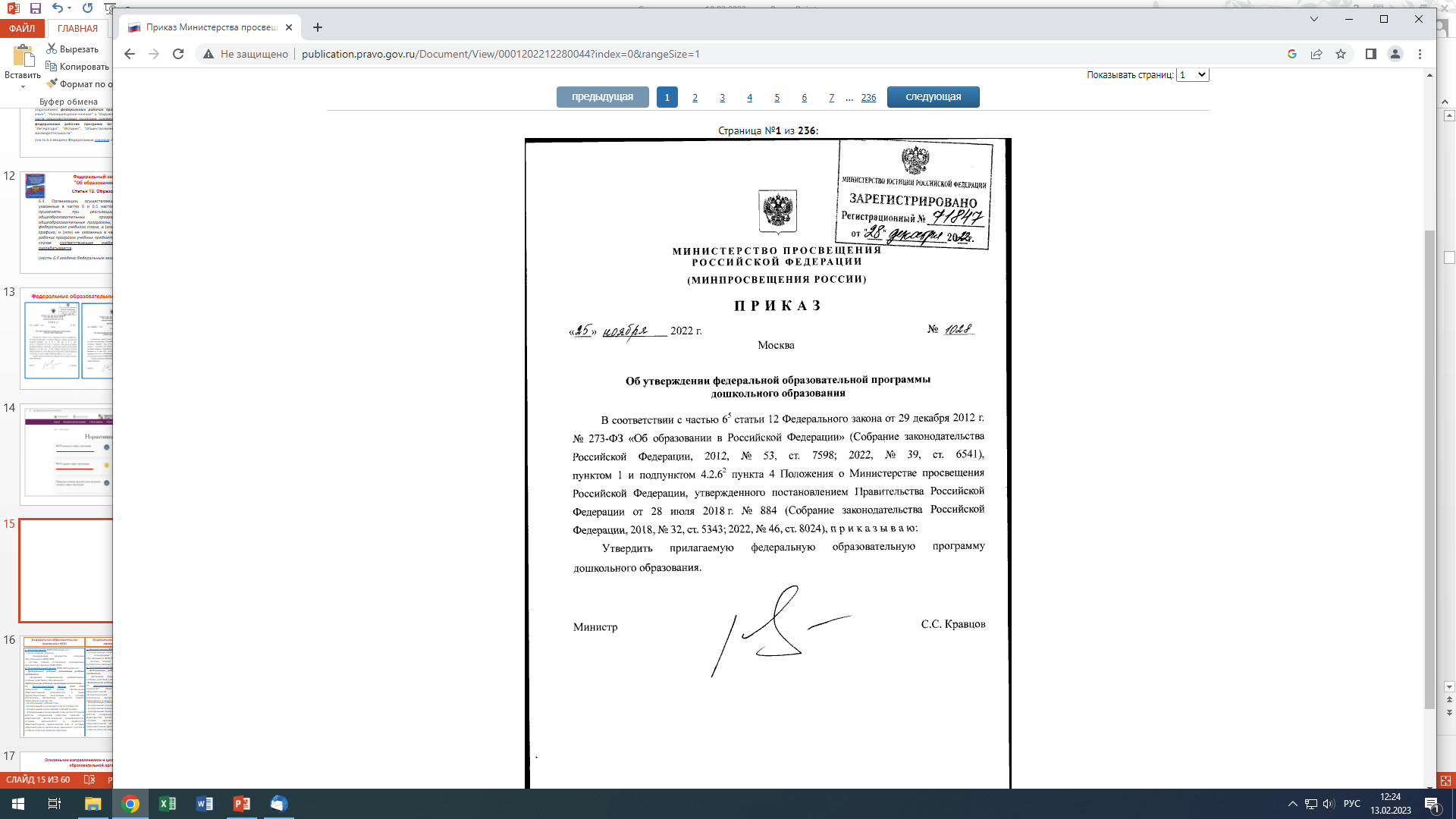 !!!!! Образовательным организациям, реализующим программы дошкольного образования, необходимо учесть, что утверждена федеральная образовательная программа дошкольного образования:

- приказ Минпросвещения России от 25 ноября 2022 г. №1028 «Об утверждении федеральной образовательной программы дошкольного образования» (рег. номер 71847 от 28 декабря 2022 г.)
Письмо Минпросвещения России от 13.01.2023 N 03-49
 "О направлении методических рекомендаций" (вместе с "Методическими рекомендациями по системе оценки достижения обучающимися планируемых результатов освоения программ начального общего, основного общего и среднего общего образования")
1. Общие положения.
Установленная ФГОС общего образования система оценки достижения обучающимися планируемых результатов освоения общеобразовательных программ на всех уровнях образования имеет единую структуру и строится на общих для всех уровней принципах и положениях.

1.1. Ориентация оценки на управление качеством образования.

Принципиально важным положением организации системы оценки является выход за рамки контроля знаний. Ее важнейшей функцией становится ориентация образовательного процесса на достижение планируемых результатов, обеспечение на этой основе эффективной обратной связи, позволяющей осуществлять управление образовательным процессом. Это, в свою очередь, предполагает вовлеченность в оценочную деятельность не только педагогов, но и самих обучающихся.

Единым механизмом управления качеством образовательных результатов является ориентация на планируемые результаты и комплексный подход к их оценке.
Письмо Минпросвещения России от 13.01.2023 N 03-49
 "О направлении методических рекомендаций" (вместе с "Методическими рекомендациями по системе оценки достижения обучающимися планируемых результатов освоения программ начального общего, основного общего и среднего общего образования")
1.2. Внутреннее и внешнее оценивание.
На всех уровнях школьного образования система оценивания включает различные формы оценки, которые можно условно разделить на две большие группы - внутреннее (внутришкольное) оценивание и внешнее оценивание. Они направлены на выявление особенностей достижения обучающимися образовательных результатов.
Внутреннее (внутришкольное) оценивание предназначается для организации процесса обучения в классе по учебным предметам и регулируется локальными актами образовательной организации (положением) и должно включать:
текущую оценку, представляющую собой процедуру оценки индивидуального продвижения обучающихся в освоении программы учебного предмета и определяемую учителем в соответствии с целями изучения тематического раздела, учебного модуля, учебного периода и пр.;
промежуточную аттестацию, представляющую собой процедуру аттестации обучающихся по предмету (предметам), которая может проводиться по итогам учебного года или иного учебного периода;
стартовые (диагностические) работы, направленные на оценку общей готовности обучающихся к обучению на данном уровне образования, готовности обучающихся к прохождению государственной итоговой аттестации и других процедур оценки качества образования;
комплексные (диагностические) работы, направленные на оценку достижения обучающимися предметных и метапредметных образовательных результатов.

Все элементы системы внутришкольного оценивания по учебным предметам обеспечивают внутришкольный мониторинг образовательных достижений, включающий оценку уровня достижений личностных, метапредметных и предметных результатов.
Письмо Минпросвещения России от 13.01.2023 N 03-49
 "О направлении методических рекомендаций" (вместе с "Методическими рекомендациями по системе оценки достижения обучающимися планируемых результатов освоения программ начального общего, основного общего и среднего общего образования")
1.2. Внутреннее и внешнее оценивание. 
К процедурам внешней оценки относятся:
- государственная итоговая аттестация (только для уровней основного общего и среднего общего образования);
- всероссийские проверочные работы как комплексный проект в области оценки качества образования, направленный на развитие единого образовательного пространства в Российской Федерации;
- мониторинговые исследования федерального, регионального и муниципального уровней.
Ориентация внутреннего и внешнего оценивания на требования ФГОС общего образования, а также учет назначения каждой из процедур способствует преодолению разрыва между ними, объединяет их, представив как элементы единой системы оценки образовательных результатов обучающихся. 

1.3. Критериальное оценивание.
Критериальное оценивание - это процесс сравнения образовательных достижений обучающихся с заранее определенными и известными всем участникам образовательного процесса критериями, соответствующими целям и содержанию образования, отражающими предметные и метапредметные умения обучающихся. Таким образом, в ходе критериального оценивания осуществляется анализ процесса достижения планируемых результатов учителем, обучающимися, другими участниками образовательного процесса. Оценивание на основе критериев позволяет сделать данный процесс понятным для всех участников образовательных отношений, повышая его объективность.
--------------------------------
 Критерий - признак, на основании которого производится оценка, определение или классификация исследуемого объекта; свойство изучаемого объекта, которое позволяет судить о его состоянии и уровне функционирования и развития.
Письмо Минпросвещения России от 13.01.2023 N 03-49
 "О направлении методических рекомендаций" (вместе с "Методическими рекомендациями по системе оценки достижения обучающимися планируемых результатов освоения программ начального общего, основного общего и среднего общего образования")
2. Особенности системы оценки достижения планируемых результатов освоения образовательной программы.
2.1. Особенности оценки личностных результатов.
Целью оценки личностных достижений обучающихся является не определение персонифицированного уровня развития качеств личности обучающегося, а получение общего представления о воспитательной деятельности образовательной организации и ее влиянии на коллектив обучающихся: что удалось достичь, изменить, скорректировать, а что является предметом специальной работы в будущем.

Достижение личностных результатов не выносится на итоговую оценку обучающихся. 

Рекомендуется оценивать личностные результаты образовательной деятельности в соответствии с ФГОС общего образования в ходе внешних и внутренних неперсонифицированных мониторинговых исследований. Инструментарий для них разрабатывается централизованно на федеральном или региональном уровне и основывается на общепринятых в профессиональном сообществе методиках психолого-педагогической диагностики. Результаты, полученные в ходе этих оценочных процедур, допускается использовать только в виде агрегированных (усредненных, анонимных) данных.
Результаты ежедневных наблюдений за обучающимися, осуществляемые классным руководителем в ходе учебных занятий и внеурочной деятельности, могут накапливаться в портфеле достижений обучающихся и обобщаться в конце учебного года для оценки динамики формирования личностных результатов.
Письмо Минпросвещения России от 13.01.2023 N 03-49
 "О направлении методических рекомендаций" (вместе с "Методическими рекомендациями по системе оценки достижения обучающимися планируемых результатов освоения программ начального общего, основного общего и среднего общего образования")
2. Особенности системы оценки достижения планируемых результатов освоения образовательной программы.
2.2. Особенности оценки метапредметных результатов.

Формирование метапредметных результатов осуществляется на всех учебных предметах. Поэтому процедуры оценки, как правило, тесно связаны с процедурами и содержанием оценки предметных результатов.
При этом важно понимать и разделять оценку сформированности:
- отдельных метапредметных результатов в ходе итоговой оценки достижения метапредметных результатов (защиты индивидуального проекта по отдельным учебным предметам или на межпредметной основе);
- собственно метапредметных действий, построенную на содержании различных предметов и внеучебных ситуаций, при этом оценивается способность применения (переноса) метапредметных действий, сформированных на отдельных предметах, при решении различных задач.
Письмо Минпросвещения России от 13.01.2023 N 03-49
 "О направлении методических рекомендаций" (вместе с "Методическими рекомендациями по системе оценки достижения обучающимися планируемых результатов освоения программ начального общего, основного общего и среднего общего образования")
Основной процедурой итоговой оценки достижения метапредметных результатов является защита итогового индивидуального проекта.
Общий подход к формированию и оценке метапредметных результатов в текущем учебном процессе состоит в том, что метапредметные действия, как правило, формируются и оцениваются как неотъемлемый элемент выполняемого учебного задания по предмету. Поэтому крайне важен отбор моделей учебных заданий, которые учитель предъявляет учащимся для формирования метапредметных результатов и их оценки. 

Ориентир при отборе и конструировании заданий с элементами универсальных учебных действий  - сформулированные во ФГОС общего образования требования к составу метапредметных и предметных результатов освоения образовательной программы соответствующего уровня образования, необходимость включения и использования каждой группы универсальных учебных действий.
Письмо Минпросвещения России от 13.01.2023 N 03-49
 "О направлении методических рекомендаций" (вместе с "Методическими рекомендациями по системе оценки достижения обучающимися планируемых результатов освоения программ начального общего, основного общего и среднего общего образования")
2.3. Особенности оценки предметных результатов.

- необходимо обратить внимание на новые компоненты содержания по каждому учебному предмету и на обязательные планируемые результаты на конец каждого учебного года, отраженные во ФГОС общего образования и федеральных основных общеобразовательных программах;
- система заданий при проведении контрольно-оценочных процедур должна значительно активизировать организацию индивидуальной работы с обучающимися, повышать мотивацию обучающихся к достижению более высоких достижений в учебном процессе, актуализировать разработку и использование учебных и диагностических заданий и работ разной сложности;
задания строятся с учетом следующих положений: 
• использование изучаемого материала при решении учебных задач, различающихся сложностью предметного содержания, сочетание универсальных познавательных действий и операций, использование специфических для предмета способов действий и видов деятельности по получению нового знания, его интерпретации, применению и преобразованию при решении учебных задач/проблем, в том числе в ходе поисковой деятельности, учебно-исследовательской и учебно-проектной деятельности; 
• осознанное использование приобретенных знаний и способов действий при решении внеучебных проблем, различающихся сложностью предметного содержания, читательских умений, контекста, а также сочетание когнитивных операций.
- для повышения осознанности обучающихся рекомендуется в процессе освоения знаний включать задания на формирование самооценки и рефлексии обучающихся в ходе анализа результатов обучения. Это могут быть листы самооценки и другое.
Письмо Минпросвещения России от 13.01.2023 N 03-49
 "О направлении методических рекомендаций" (вместе с "Методическими рекомендациями по системе оценки достижения обучающимися планируемых результатов освоения программ начального общего, основного общего и среднего общего образования")
2.4. Особенности оценки функциональной грамотности.

Функциональная грамотность как интегральная характеристика образовательных достижений обучающихся в процессе освоения требований ФГОС общего образования проявляется в способности использовать (переносить) освоенные в учебном процессе знания, умения, отношения и ценности для решения внеучебных задач, приближенных к реалиям современной жизни. 
Формирование и оценка функциональной грамотности (читательской, математической, естественно-научной, финансовой грамотности, а также глобальной компетентности и креативного мышления и других составляющих, отнесенных к функциональной грамотности) имеют сложный комплексный характер и осуществляются практически на всех учебных предметах, в урочной и внеурочной деятельности.
Оценка уровня сформированности функциональной грамотности является проявлением системно-деятельностного подхода к оценке образовательных достижений обучающихся. Он обеспечивается содержанием и критериями оценки личностных, метапредметных и предметных результатов.
В учебном процессе используются специальные (комплексные) задания, которые отличаются от традиционных учебных задач тем, что в заданиях описывается жизненная проблемная ситуация, как правило, близкая и понятная обучающемуся. Используются разные форматы представления информации: рисунки, таблицы, диаграммы, комиксы и др. Способ решения проблемы явно не задан, допускаются альтернативные подходы к выполнению задания. Значительная часть заданий требует осознанного выбора модели поведения.
Письмо Минпросвещения России от 13.01.2023 N 03-49
 "О направлении методических рекомендаций" (вместе с "Методическими рекомендациями по системе оценки достижения обучающимися планируемых результатов освоения программ начального общего, основного общего и среднего общего образования")
По результатам выполнения отдельных заданий нельзя делать вывод о сформированности функциональной грамотности. На основе выполнения предметной диагностической или контрольной работы делается вывод о качестве и уровне достижения планируемых результатов ФГОС по данному предмету на основе единой шкалы оценки. В построении данной шкалы свой вклад вносят задания на оценку сформированности знаний и понимания их применения в различных учебных и внеучебных ситуациях. Успешное выполнение заданий на применение освоенного учебного материала во внеучебном контексте позволяет определить высший уровень достижений по данному предмету.

Администрация образовательной организации принимает решение о включении в план внутришкольного оценивания комплексных работ по функциональной грамотности или диагностических работ по отдельным составляющим функциональной грамотности и последовательности их проведения.
Вектор: повышение качества образования на основе ВСОКО
Основными направлениями и целями оценочной деятельности в образовательной организации являются:

● оценка образовательных достижений обучающихся на различных этапах обучения как основа их промежуточной и итоговой аттестации, а также основа процедур внутреннего мониторинга образовательной организации, мониторинговых исследований муниципального, регионального и федерального уровней;
● оценка результатов деятельности педагогических работников как основа аттестационных процедур;
● оценка результатов деятельности образовательной организации как основа аккредитационных процедур.

Основной объект системы оценки, её содержательная и критериальная база- 

требования ФГОС НОО, ФГОС ООО, ФГОС СОО,  которые конкретизируются в планируемых результатах освоения обучающимися ФОП НОО, ФОП ООО, ФОП СОО,
ВАЖНО: при организации работы обеспечить понимание и реализацию принципиальных позиций, заложенных ФГОС общего образования и ФОП:
!!! система оценки реализует системно-деятельностный, уровневый и комплексный подходы к оценке образовательных достижений: 
• системно-деятельностный подход к оценке образовательных достижений обучающихся проявляется в оценке способности обучающихся к решению учебно-познавательных и учебно-практических задач, а также в оценке уровня функциональной грамотности обучающихся. Он обеспечивается содержанием и критериями оценки, в качестве которых выступают планируемые результаты обучения, выраженные в деятельностной форме.
• уровневый подход реализуется:
-  как по отношению к содержанию оценки, так и к представлению и интерпретации результатов измерений.
- за счёт фиксации различных уровней достижения обучающимися планируемых результатов базового уровня и уровней выше и ниже базового. Достижение базового уровня свидетельствует о способности обучающихся решать типовые учебные задачи, целенаправленно отрабатываемые со всеми обучающимися в ходе учебного процесса. Овладение базовым уровнем является границей, отделяющей знание от незнания, выступает достаточным для продолжения обучения и усвоения последующего учебного материала.
• комплексный подход к оценке образовательных достижений реализуется через:
- оценку предметных и метапредметных результатов;
- использование комплекса оценочных процедур как основы для оценки динамики индивидуальных образовательных достижений обучающихся и для итоговой оценки; использование контекстной информации (об особенностях обучающихся, условиях и процессе обучения и другое) для интерпретации полученных результатов в целях управления качеством образования;
- использование разнообразных методов и форм оценки, взаимно дополняющих друг друга: стандартизированных устных и письменных работ, проектов, практических (в том числе исследовательских) и творческих работ;
- использование форм работы, обеспечивающих возможность включения обучающихся в самостоятельную оценочную деятельность (самоанализ, самооценка, взаимооценка);
- использование мониторинга динамических показателей освоения умений и знаний, в том числе формируемых с использованием информационно-коммуникационных (цифровых) технологий.
ВАЖНО: при организации работы обеспечить понимание и реализацию принципиальных позиций ФГОС общего образования и федеральных основных общеобразовательных программ
система оценки призвана способствовать поддержанию единства всей системы образования, обеспечению преемственности в системе непрерывного образования. Её основными функциями являются: ориентация образовательного процесса на достижение планируемых результатов освоения ФОП НОО и обеспечение эффективной обратной связи, позволяющей осуществлять управление образовательным процессом;

оценка предметных результатов представляет собой оценку достижения обучающимися планируемых результатов по отдельным учебным предметам;

 - основным предметом оценки является способность к решению учебно-познавательных и учебно-практических задач, основанных на изучаемом учебном материале, с использованием способов действий, релевантных содержанию учебных предметов, в том числе метапредметных (познавательных, регулятивных, коммуникативных) действий, а также компетентностей, релевантных соответствующим направлениям функциональной грамотности.
- для оценки предметных результатов используются критерии: знание и понимание, применение, функциональность.
ВАЖНО: при организации работы обеспечить понимание и реализацию принципиальных позиций:
● Обобщённый критерий "знание и понимание" включает знание и понимание роли изучаемой области знания и (или) вида деятельности в различных контекстах, знание и понимание терминологии, понятий и идей, а также процедурных знаний или алгоритмов.

 ●Обобщённый критерий "применение" включает:
- использование изучаемого материала при решении учебных задач, различающихся сложностью предметного содержания, сочетанием универсальных познавательных действий и операций, степенью проработанности в учебном процессе;
использование специфических для предмета способов действий и видов деятельности по получению нового знания, его интерпретации, применению и преобразованию при решении учебных задач (проблем), в том числе в ходе поисковой деятельности, учебно-исследовательской и учебно-проектной деятельности.

 ●обобщённый критерий "функциональность" включает осознанное использование приобретённых знаний и способов действий при решении внеучебных проблем, различающихся сложностью предметного содержания, читательских умений, контекста, а также сочетанием когнитивных операций.
ФОП СОО
ФОП ООО
Требования к предметным результатам:
     - сформулированы в деятельностной форме с усилением акцента на применение знаний и конкретные умения;
-  определяют минимум содержания гарантированного государством основного общего образования, построенного в логике изучения каждого учебного предмета;
- определяют требования к результатам освоения программ основного общего образования по учебным предметам "Русский язык", "Литература", "История", "Обществознание", "География", "Основы безопасности жизнедеятельности" на базовом уровне;
- усиливают акценты на изучение явлений и процессов современной России и мира в целом, современного состояния науки.
Требования к предметным результатам:
- сформулированы в деятельностной форме с усилением акцента на применение знаний и конкретные умения;
- определяют минимум содержания гарантированного государством основного общего образования, построенного в логике изучения каждого учебного предмета;
- определяют требования к результатам освоения программ основного общего образования по учебным предметам "Русский язык", "Литература", "История", "Обществознание", "География", "Основы безопасности жизнедеятельности" на базовом уровне;
усиливают акценты на изучение явлений и процессов современной России и мира в целом, современного состояния науки.

Предметные результаты освоения ФОП СОО устанавливаются для учебных предметов на базовом и углубленном уровнях.
НОО
ООО
СОО
4. При разработке ООП ООО образовательная организация предусматривает непосредственное применение при реализации обязательной части ООП ООО федеральных рабочих программ по учебным предметам "Русский язык", "Литература", "История", "Обществознание", "География" и "Основы безопасности жизнедеятельности"
4. При разработке ООП СОО образовательная организация предусматривает непосредственное применение при реализации обязательной части ООП СОО федеральных рабочих программ по учебным предметам "Русский язык", "Литература", "История", "Обществознание", "География" и "Основы безопасности жизнедеятельности"
4. При разработке ООП НОО образовательная организация предусматривает непосредственное применение при реализации обязательной части ООП НОО федеральных рабочих программ по учебным предметам "Русский язык", "Литературное чтение", "Окружающий мир»
На примере ФООП НОО/иллюстративный фрагмент
20. Федеральная рабочая программа по учебному предмету "Русский язык".

20.1. Федеральная рабочая программа по учебному предмету "Русский язык" (предметная область "Русский язык и литературное чтение") (далее соответственно - программа по русскому языку, русский язык) включает пояснительную записку, содержание обучения, планируемые результаты освоения программы по русскому языку.
20.2. Пояснительная записка отражает общие цели и задачи изучения русского языка, характеристику психологических предпосылок к его изучению обучающимися; место в структуре учебного плана, а также подходы к отбору содержания, к определению планируемых результатов и к структуре тематического планирования.
20.3. Содержание обучения раскрывает содержательные линии, которые предлагаются для обязательного изучения в каждом классе на уровне начального общего образования. Содержание обучения в каждом классе завершается перечнем универсальных учебных действий - познавательных, коммуникативных и регулятивных, которые возможно формировать средствами русского языка с учётом возрастных особенностей обучающихся на уровне начального общего образования.
20.4. Планируемые результаты освоения программы по русскому языку включают личностные, метапредметные результаты за весь период обучения на уровне начального общего образования, а также предметные достижения обучающегося за каждый год обучения.
На примере ФООП НОО/иллюстративный фрагмент
20. Федеральная рабочая программа по учебному предмету "Русский язык".
20.5.11. В программе по русскому языку определяются цели изучения учебного предмета на уровне начального общего образования, планируемые результаты освоения обучающимися русского языка: личностные, метапредметные, предметные. Личностные и метапредметные результаты представлены с учётом методических традиций и особенностей преподавания русского языка на уровне начального общего образования. Предметные планируемые результаты освоения программы даны для каждого года русского языка.
… 20.6.3. Изучение русского языка в 1 классе способствует на пропедевтическом уровне работе над рядом метапредметных результатов: познавательных универсальных учебных действий, коммуникативных универсальных учебных действий, регулятивных универсальных учебных действий, совместной деятельности.
20.6.3.1. Базовые логические действия как часть познавательных универсальных учебных действий способствуют формированию умений:
сравнивать звуки в соответствии с учебной задачей: определять отличительные особенности гласных и согласных звуков; твёрдых и мягких согласных звуков;…. 
20.6.3.2. Базовые исследовательские действия как часть познавательных универсальных учебных действий способствуют формированию умений:
проводить изменения звуковой модели по предложенному учителем правилу, подбирать слова к модели;…. 20.6.3.4. Общение как часть коммуникативных универсальных учебных действий способствует формированию умений:
воспринимать суждения, выражать эмоции в соответствии с целями и условиями общения в знакомой среде;…
На примере ФООП НОО/иллюстративный фрагмент
20.10. Планируемые результаты освоения программы по русскому языку на уровне начального общего образования.
20.10.1. В результате изучения русского языка на уровне начального общего образования у обучающегося будут сформированы следующие личностные результаты:
1) гражданско-патриотического воспитания:
становление ценностного отношения к своей Родине, в том числе через изучение русского языка, отражающего историю и культуру страны;…
2) духовно-нравственного воспитания:
осознание языка как одной из главных духовно-нравственных ценностей народа;….
3) эстетического воспитания:
уважительное отношение и интерес к художественной культуре, восприимчивость к разным видам искусства, традициям и творчеству своего и других народов;…
4) физического воспитания, формирования культуры здоровья и эмоционального благополучия:
соблюдение правил безопасного поиска в информационной среде дополнительной информации в процессе языкового образования;…
5) трудового воспитания:
осознание ценности труда в жизни человека и общества (в том числе благодаря примерам из текстов, с которыми идёт работа на уроках русского языка)…
6) экологического воспитания:
бережное отношение к природе, формируемое в процессе работы с текстами;
неприятие действий, приносящих вред природе;
7) ценности научного познания:
первоначальные представления о научной картине мира, в том числе первоначальные представления о системе языка как одной из составляющих целостной научной картины мира;…
На примере ФООП НОО/иллюстративный фрагмент
20.10.2. В результате изучения русского языка на уровне начального общего образования у обучающегося будут сформированы познавательные универсальные учебные действия, коммуникативные универсальные учебные действия, регулятивные универсальные учебные действия, совместная деятельность.
20.10.2.1. У обучающегося будут сформированы следующие базовые логические действия как часть познавательных универсальных учебных действий:
сравнивать различные языковые единицы (звуки, слова, предложения, тексты), устанавливать основания для сравнения языковых единиц (частеречная принадлежность, грамматический признак, лексическое значение и другое);
устанавливать аналогии языковых единиц;
объединять объекты (языковые единицы) по определённому признаку…
20.10.2.2. У обучающегося будут сформированы следующие базовые исследовательские действия как часть познавательных универсальных учебных действий:
с помощью учителя формулировать цель, планировать изменения языкового объекта, речевой ситуации;
сравнивать несколько вариантов выполнения задания, выбирать наиболее целесообразный (на основе предложенных критериев);…
20.10.2.3. У обучающегося будут сформированы следующие умения работать с информацией как часть познавательных универсальных учебных действий:
выбирать источник получения информации: нужный словарь для получения запрашиваемой информации, для уточнения; …
На примере ФООП НОО/иллюстративный фрагмент
20.10.2.4. У обучающегося будут сформированы следующие умения общения как часть коммуникативных универсальных учебных действий:
воспринимать и формулировать суждения, выражать эмоции в соответствии с целями и условиями общения в знакомой среде;
проявлять уважительное отношение к собеседнику, соблюдать правила ведения диалоги и дискуссии; …
20.10.2.5. У обучающегося будут сформированы следующие умения самоорганизации как части регулятивных универсальных учебных действий:
планировать действия по решению учебной задачи для получения результата; выстраивать последовательность выбранных действий.
20.10.2.6. У обучающегося будут сформированы следующие умения самоконтроля как части регулятивных универсальных учебных действий:
устанавливать причины успеха (неудач) учебной деятельности; корректировать свои учебные действия для преодоления речевых и орфографических ошибок;
соотносить результат деятельности с поставленной учебной задачей по выделению, характеристике, использованию языковых единиц;
находить ошибку, допущенную при работе с языковым материалом, находить орфографическую и пунктуационную ошибку;
сравнивать результаты своей деятельности и деятельности одноклассников, объективно оценивать их по предложенным критериям.
На примере ФООП НОО/иллюстративный фрагмент
20.10.2.7. У обучающегося будут сформированы следующие умения совместной деятельности:
- формулировать краткосрочные и долгосрочные цели (индивидуальные с учётом участия в коллективных задачах) в стандартной (типовой) ситуации на основе предложенного учителем формата планирования, распределения промежуточных шагов и сроков;
- принимать цель совместной деятельности, коллективно строить действия по её достижению: распределять роли, договариваться, обсуждать процесс и результат совместной работы;
- проявлять готовность руководить, выполнять поручения, подчиняться, самостоятельно разрешать конфликты;
- ответственно выполнять свою часть работы;
- оценивать свой вклад в общий результат;
- выполнять совместные проектные задания с опорой на предложенные образцы.
20.10.3. Предметные результаты изучения русского языка. К концу обучения в 1 классе обучающийся научится:
различать слово и предложение; вычленять слова из предложений;
вычленять звуки из слова;
различать гласные и согласные звуки (в том числе различать в словах согласный звук [й'] и гласный звук [и]); …..
…20.10.6. Предметные результаты изучения русского языка. К концу обучения в 4 классе обучающийся научится:
осознавать многообразие языков и культур на территории Российской Федерации, осознавать язык как одну из главных духовно-нравственных ценностей народа;
объяснять роль языка как основного средства общения;
Задача: при организации образовательной организацией деятельности рабочей группы по приведению ООП учреждения в соответствие с федеральной основной общеобразовательной программе целесообразно обеспечить:
 включение  различных категорий педагогов (заместителей директора, руководителей школьных методических объединений, педагога-психолога, советника по воспитанию и др.) в состав рабочей  группы;
преемственность в подходах к проектированию и реализации ООП на всех уровнях общего образования  в соответствии с федеральными основными общеобразовательными программами ;
 комплексное проектирование составляющих различных разделов ООП;
проведения заседаний предметных ШМО, переговорных площадок педагогов разной  предметной направленности, работающих на различных уровнях образования, с участием членов рабочей группы, по вопросам информационной и методической готовности педагогов к реализации федеральных рабочих программ;
информирование родительской общественности об актуальных изменениях в ООП учреждения.
Пример комплексного подхода
Требования 


ФГОС
Входит в структуру содержательного раздела основной образовательной программы уровня образования образовательной организации
Программа формирования УУД обучающихся как часть образовательной программы ОО
Содержательной и критериальной основой для разработки являются планируемые результаты освоения обучающимися программы начального общего образования
разрабатывается в соответствии 
- с федеральными государственными образовательными стандартами и 
- соответствующими федеральными основными общеобразовательными программами
Содержание и структура определяется требованиями ФГОС («должна содержать»)
Связана с системой оценки достижения планируемых результатов освоения программы начального общего образования (обеспечивающей комплексный подход к оценке результатов освоения программы начального общего образования, позволяющий осуществлять оценку предметных и метапредметных результатов)
Федеральная образовательная программа
Связана с содержанием  учебных предметов, учебных курсов (в том числе внеурочной деятельности), учебных модулей
Федеральные рабочие программы
Проектирование программы формирования УУД
Этапы подготовки и организации деятельности
● Внимательное изучение нормативной базы проектирования  программы формирования универсальных учебных действий ( ФЗ «Об образовании в Российской Федерации», ФГОС НОО, ФГОС ООО, ФГОС СОО; Федеральные основные образовательные программы  НОО, ООО, СОО, ФРП  и т.д.) ! ! !

● Изучение методических материалов и рекомендаций (использование информационных ресурсов, в т.ч. портала «Единое содержание общего образование», и др.)
● Обеспечение готовности педагогов и управленческой  команды к работе  во разработке и реализации Программы: ! ! !
– методологическая готовность и обеспечение понимания сути вопросов (понятийный аппарат, роль УУД в  обеспечении общей учебной успешности обучающихся и пр.);
- методическая готовность педагогов к работе по формированию УУД;
 понимание, что формирование системы УУД осуществляется с учетом возрастных особенностей развития личностной и познавательной сфер обучающихся                 анализ того, как будет меняться  и в чем будет преемственность содержания  программа формирования УУД  по уровням образования ;
 понимание согласованности различных частей ОП образовательной организации и программы формирования  УУД, место данной программы в ОП ОО;
- создание методически единого пространства внутри образовательной организации как во время уроков, так и вне их !!!
Проектирование программы формирования УУД
Этапы подготовки и организации деятельности
●  Определение механизмов поддержки реализации программы (внутришкольная система методического сопровождения педагогов в вопросах формирования УУД, внутришкольный контроль организации деятельности по данному направлению и т.д.) 
● Создание рабочей группы по разработке и реализации программы формирования УУД
Направления деятельности рабочей группы
( на примере подготовки к разработке программы на уровне ООО)
разработка плана координации деятельности учителей-предметников, направленной на формирование универсальных учебных действий на основе  ФООП и ФРП; 
 выделение общих для всех предметов планируемых результатов  в овладении познавательными, коммуникативными, регулятивными учебными действиями; определение образовательной предметности, которая может быть положена в основу работы по развитию УУД;
- определение способов межпредметной интеграции, обеспечивающей достижение данных результатов (междисциплинарный модуль, интегративные уроки и т.п.);
- определение этапов и форм постепенного усложнения деятельности учащихся по овладению универсальными учебными действиями;
- разработка общего алгоритма (технологической схемы) урока, имеющего  два целевых фокуса: предметный и метапредметный;
Направления деятельности рабочей группы
( на примере подготовки к разработке программы на уровне ООО)
- разработка основных подходов к конструированию задач на применение универсальных учебных действий;
- конкретизация основных подходов к организации учебно-исследовательской  и проектной деятельности обучающихся в рамках урочной и внеурочной деятельности;
- разработка основных подходов к организации учебной деятельности  по формированию и развитию ИКТ-компетенций;
- разработка комплекса мер по организации системы оценки деятельности образовательной организации по формированию и развитию универсальных учебных действий у обучающихся;
- разработка методики и инструментария мониторинга успешности освоения  и применения обучающимися универсальных учебных действий;
- организация и проведение серии семинаров с учителями, работающими  на уровне начального общего образования в целях реализации принципа преемственности в плане развития УУД;
- организация и проведение систематических консультаций с педагогами-предметниками по проблемам, связанным с развитием универсальных учебных действий в образовательном процессе;
- организация и проведение методических семинаров с педагогами-предметниками и школьными психологами по анализу и способам минимизации рисков развития УУД у учащихся;
- организация разъяснительной/просветительской работы )с родителями  по проблемам развития УУД у учащихся;
- организация отражения аналитических материалов о результатах работы  по формированию УУД учащихся на сайте образовательной организации.
(Из ФОП ООО)
Направления деятельности рабочей группы
( на примере подготовки к разработке программы на уровне ООО)
Рабочей группой может быть реализовано несколько этапов с соблюдением необходимых процедур контроля, коррекции и согласования (конкретные процедуры разрабатываются рабочей группой и утверждаются руководителем).
     На подготовительном этапе команда образовательной организации может провести следующие аналитические работы:
    -  рассматривать, какие рекомендательные, теоретические, методические материалы могут быть использованы в данной образовательной организации для наиболее эффективного выполнения задач программы формирования УУД;
     - определять состав детей с особыми образовательными потребностями, в том числе лиц, проявивших выдающиеся способности, детей с ОВЗ, а также возможности построения их индивидуальных образовательных траекторий;
   -  анализировать результаты учащихся по линии развития УУД на  предыдущем уровне;
   -   анализировать и обсуждать опыт применения успешных практик, в том числе с использованием информационных ресурсов образовательной организации.
     На основном этапе может проводиться работа по разработке общей стратегии развития УУД, организации и механизма реализации задач программы, могут быть описаны специальные требования к условиям реализации программы развития УУД.
     На заключительном этапе может проводиться обсуждение хода реализации программы на методических семинарах (возможно, с привлечением внешних консультантов из других образовательных, научных, социальных  организаций).
(Из ФОП ООО)
Направления деятельности по подготовке к разработке программы ( на примере ООО)
« 25.3.1.3. В целях соотнесения формирования метапредметных результатов с рабочими программами по учебным предметам необходимо, чтобы образовательная организация на регулярной основе проводила методические советы для определения, как с учетом используемой базы образовательных технологий, так и методик, возможности обеспечения формирования УУД,  аккумулируя потенциал разных специалистов-предметников.» 

(Из ФОП ООО)
Условия реализации программы формирования УУД
(на примере ФОП СОО)
25.3.2…
- укомплектованность образовательной организации педагогическими, руководящими и иными работниками;
   -  уровень квалификации педагогических и иных работников образовательной организации;
   -  непрерывность профессионального развития педагогических работников образовательной организации, реализующей образовательную программу среднего общего образования.
     25.3.3. Педагогические кадры должны иметь необходимый уровень подготовки для реализации программы формирования УУД, что может включать следующее:
    -  педагоги владеют представлениями о возрастных особенностях обучающихся начальной, основной и старшей школы;
     - педагоги прошли курсы повышения квалификации, посвященные ФГОС СОО;
    -  педагоги участвовали в разработке программы по формированию УУД или участвовали во внутришкольном семинаре, посвященном особенностям применения выбранной программы по УУД;
    -  педагоги могут строить образовательную деятельность в рамках учебного предмета в соответствии с особенностями формирования конкретных  УУД;
     - педагоги осуществляют формирование УУД в рамках проектной, исследовательской деятельности;
     - педагоги владеют методиками формирующего оценивания;
     - педагоги умеют применять инструментарий для оценки качества формирования УУД в рамках одного или нескольких предметов.
(Из ФОП СОО)
Условия реализации программы формирования УУД

Учет специфики различных уровней общего образования
Специфические характеристики  организации образовательного пространства старшей школы,
обеспечивающие формирование УУД в открытом образовательном пространстве:
    
-  сетевое взаимодействие образовательной организации с другими организациями общего и дополнительного образования, с учреждениями культуры;
    - обеспечение возможности реализации индивидуальной образовательной траектории обучающихся (разнообразие форм получения образования в данной образовательной организации, обеспечение возможности выбора обучающимся формы получения образования, уровня освоения предметного материала, учителя, учебной группы);
    -  использование дистанционных форм получения образования как элемента индивидуальной образовательной траектории обучающихся;
    -  обеспечение возможности вовлечения обучающихся в проектную деятельность, в том числе в деятельность социального проектирования и социального предпринимательства;
    -  обеспечение возможности вовлечения обучающихся в разнообразную исследовательскую деятельность;
    -  обеспечение широкой социализации обучающихся как через реализацию социальных проектов, так и через организованную разнообразную социальную практику: работу в волонтерских организациях, участие в благотворительных  акциях, марафонах и проектах.

(п. 25.3.4. ФОП СОО)
Обеспечение методической и технологической готовности педагогов
 к деятельности по формированию УУД
(реализации программы формирования УУД)
Базовая позиция для деятельности
Универсальное учебное действие есть способ решения учебной задачи с разным предметным содержанием на основе применения (конструирования) совокупности последовательных (преемственных) операций.
Сформированное УУД означает наличие способности ученика
отбирать универсальное действие согласно поставленной учебной задаче;
 применять образцы построения пошаговых операций, составляющих то или иное действие;
 самостоятельно отбирать и совершать необходимые операции без пропусков и повторов;
 проверять используемое УУД с точки зрения его целесообразности и адекватности поставленной задаче;
 соотносить правильность совершенных операций с успешностью (неуспешностью) деятельности по решению учебной задачи.
Познавательные
Коммуникативные
Регулятивные
Виды УУД
Задача:

обеспечить 

формирование 

и применение

операционного  

состава 

действия
1.Познавательные:
-базовые логические действия
базовые исследовательские действия
работа с информацией 
2.Коммуникативные:
-  общение;
- совместная деятельность
3.Регулятивные:
- самоорганизация;
самоконтроль;
 эмоциональный интеллект
Группы УУД
Операциональная характеристика УУД
Операции, раскрывающие каждое универсальное действие.
ПРИМЕР
Операциональная характеристика познавательных универсальных учебных действий, отражающих мыслительные операции
ПРИМЕР
Операциональная характеристика познавательных универсальных учебных действий, участвующих в поисковой и исследовательской деятельности
ПРИМЕР
ПРИМЕР
Операциональная характеристика познавательных универсальных учебных действий, обеспечивающих работу с различного вида информацией
ПРИМЕР
Обеспечение методической и технологической готовности педагогов
 к деятельности по формированию УУД
(реализации программы формирования УУД)
ФОП НОО
23.12. Механизмом конструирования образовательного процесса являются следующие методические позиции.
     23.12.1. Педагогический работник проводит анализ содержания учебного предмета с точки зрения УУД и устанавливает те содержательные линии, которые в особой мере способствуют формированию разных метапредметных результатов. На уроке по каждому учебному предмету предусматривается включение заданий, выполнение которых требует применения определённого познавательного, коммуникативного или регулятивного универсального действия. Соответствующий вклад в формирование УУД можно выделить в
содержании каждого учебного предмета.
     Таким образом, на первом этапе формирования УУД определяются приоритеты учебных предметов для формирования качества универсальности на данном предметном содержании.
     На втором этапе подключаются другие учебные предметы, педагогический работник предлагает задания, требующие применения учебного действия или операций на разном предметном содержании.
     Третий этап характеризуется устойчивостью УУД, то есть использования его независимо от предметного содержания. У обучающегося начинает формироваться обобщённое видение учебного действия, он может  охарактеризовать его, не ссылаясь на конкретное содержание.
Обеспечение методической и технологической готовности педагогов
 к деятельности по формированию УУД
(реализации программы формирования УУД)
ФОП НОО
23.12.3. Педагогический работник применяет систему заданий, формирующих операциональный состав учебного действия. Цель таких заданий - создание алгоритма решения учебной задачи, выбор соответствующего способа действия. На первых этапах указанная работа организуется
коллективно, выстраиваются пошаговые операции, постепенно обучающиеся учатся выполнять их самостоятельно. При этом очень важно соблюдать последовательность этапов формирования алгоритма: построение последовательности шагов на конкретном предметном содержании;
проговаривание их во внешней речи; постепенный переход на новый уровень - построение способа действий на любом предметном содержании и с подключением внутренней речи. 

При этом изменяется и процесс контроля:
-  от совместных действий с учителем обучающиеся переходят к самостоятельным аналитическим оценкам;
-  выполняющий задание осваивает два вида контроля - результата и процесса деятельности;
-  развивается способность корректировать процесс выполнения задания, а также предвидеть возможные трудности и ошибки. При этом возможно реализовать автоматизацию контроля с диагностикой ошибок обучающегося и с соответствующей методической поддержкой исправления самим обучающимся  своих ошибок.
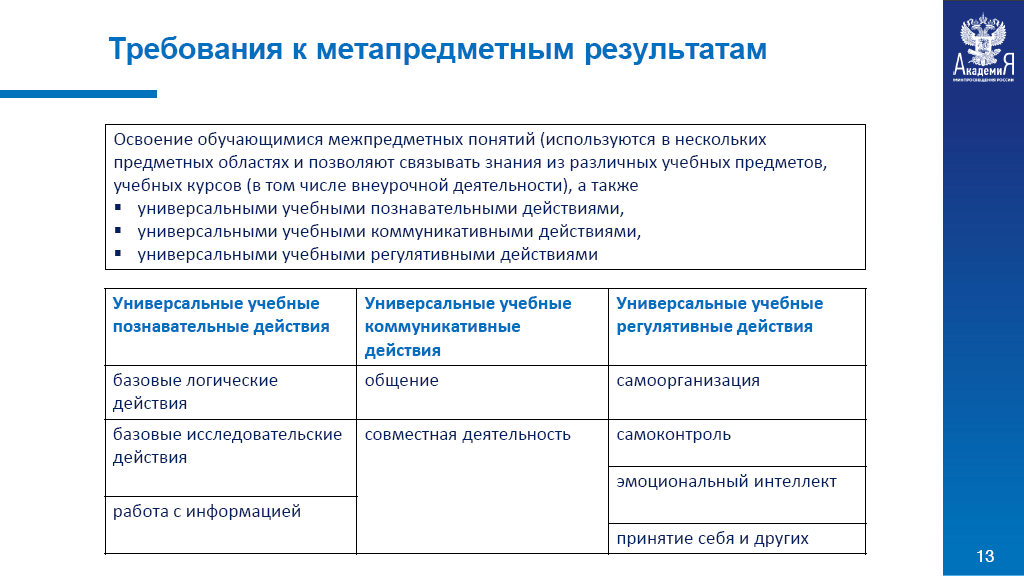 ВАЖНО: при проектировании организационного раздела учесть:
Примерный алгоритм деятельности ОО по приведению ООП учреждения в соответствии с федеральными основными общеобразовательными программами уровней образования
Изучение нормативно-правовых актов,  регламентирующих деятельность ОО по реализации основных образовательных программ общего образования, и инструктивно-методических (информационных) писем Минпросвещения России.
Изучение ФООП:
рассмотрение на педагогических советах(совещаниях) принципиальных особенностей и методологической базы введения ФООП;
 рассмотрение на заседаниях всех ШМО требований к планируемым результатам освоения программ (предметным, личностным, метапредметным), освоение понятийного аппарата обновленных ФГОС;
 рассмотрение на заседаниях всех ШМО системы оценки достижения планируемых результатов освоения ФОП НОО, ФОП ООО, ФОП СОО;
рассмотрение на заседаниях всех ШМО программы формирования УУУ;
 изучение особенностей реализации плана внеурочной деятельности на разных уровнях  общего образования;
рассмотрение на заседаниях ШМО учителей начальных классов федеральных рабочих программ по русскому языку, литературному чтению и окружающему миру (изучение содержания и планируемых результатов освоения);
 рассмотрение на заседаниях ШМО учителей-предметников федеральных рабочих программ по русскому языку, литературе, истории, обществознанию, географии  и основам безопасности жизнедеятельности (изучение содержания и планируемых результатов освоения);
 проведение междисциплинарных и разноуровневых мероприятий, круглых столов и пр. с целью обеспечения единства и преемственности подходов.
Примерный алгоритм деятельности ОО по приведению ООП учреждения в соответствии с федеральными основными общеобразовательными программами уровней образования
3. Включение в систему внутренней методической работы мероприятий по обеспечению информационной и технологической готовности педагогов реализовывать федеральные рабочие программы и обновленные ФГОС общего образования.

4. Корректировка локальных актов ОО в соответствии с актуальными изменениями в нормативной базе (в т.ч.,  в связи с введением обновленных ФГОС общего образования и федеральных основных общеобразовательных программ общего образования).
(например, положения о внутренней системе оценки качества образования, положения о текущем контроле успеваемости и промежуточной аттестации, установления их форм, периодичности и порядка проведения и т.д.)
5.  Планирование и осуществление внутреннего контроля за реализацией ООП  организации (актуализация направлений, форм и содержания).

6. Создание рабочих групп по  приведению ООП ОО в соответствие с федеральными требованиями  (особое внимание должно быть уделено комплексному подходу к разработке разделов ООП ОО).
Полезные ссылки
1. Приказ Министерства просвещения Российской Федерации от 16 ноября 2022 г. № 992 «Об утверждении федеральной образовательной программы начального общего образования» (Зарегистрировано в Минюсте России 22.12.2022, № 71762, http://publication.pravo.gov.ru/Document/View/0001202212220053).
 2 Приказ Министерства просвещения Российской Федерации от 16 ноября 2022 г. № 993 «Об утверждении федеральной образовательной программы основного общего образования» (Зарегистрировано в Минюсте России 22.12.2022, № 71764, http://publication.pravo.gov.ru/Document/View/0001202212220024 ). 
3 Приказ Министерства просвещения Российской Федерации от 23 ноября 2022 г. № 1014 «Об утверждении федеральной образовательной программы среднего общего образования» (Зарегистрировано в Минюсте России 22.12.2022, № 71763, http://publication.pravo.gov.ru/Document/View/0001202212220051 ). 
4 Пункт 3 статьи 3 Федерального закона от 24 сентября 2022 г № 371-ФЗ «О внесении изменений в Федеральный закон «Об образовании в Российской Федерации» и статью 1 Федерального закона «Об обязательных требованиях в Российской Федерации» (http://www.consultant.ru/document/cons_doc_LAW_427331/ )